Tsunami Disaster
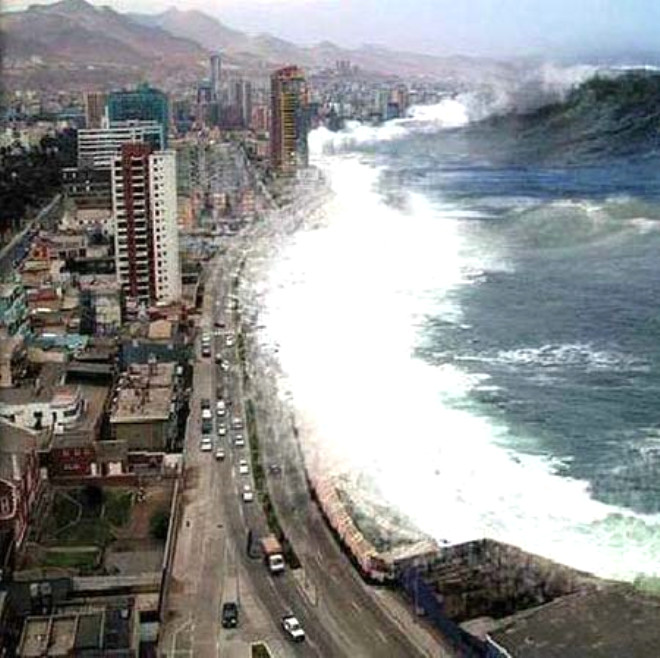 tinned fish
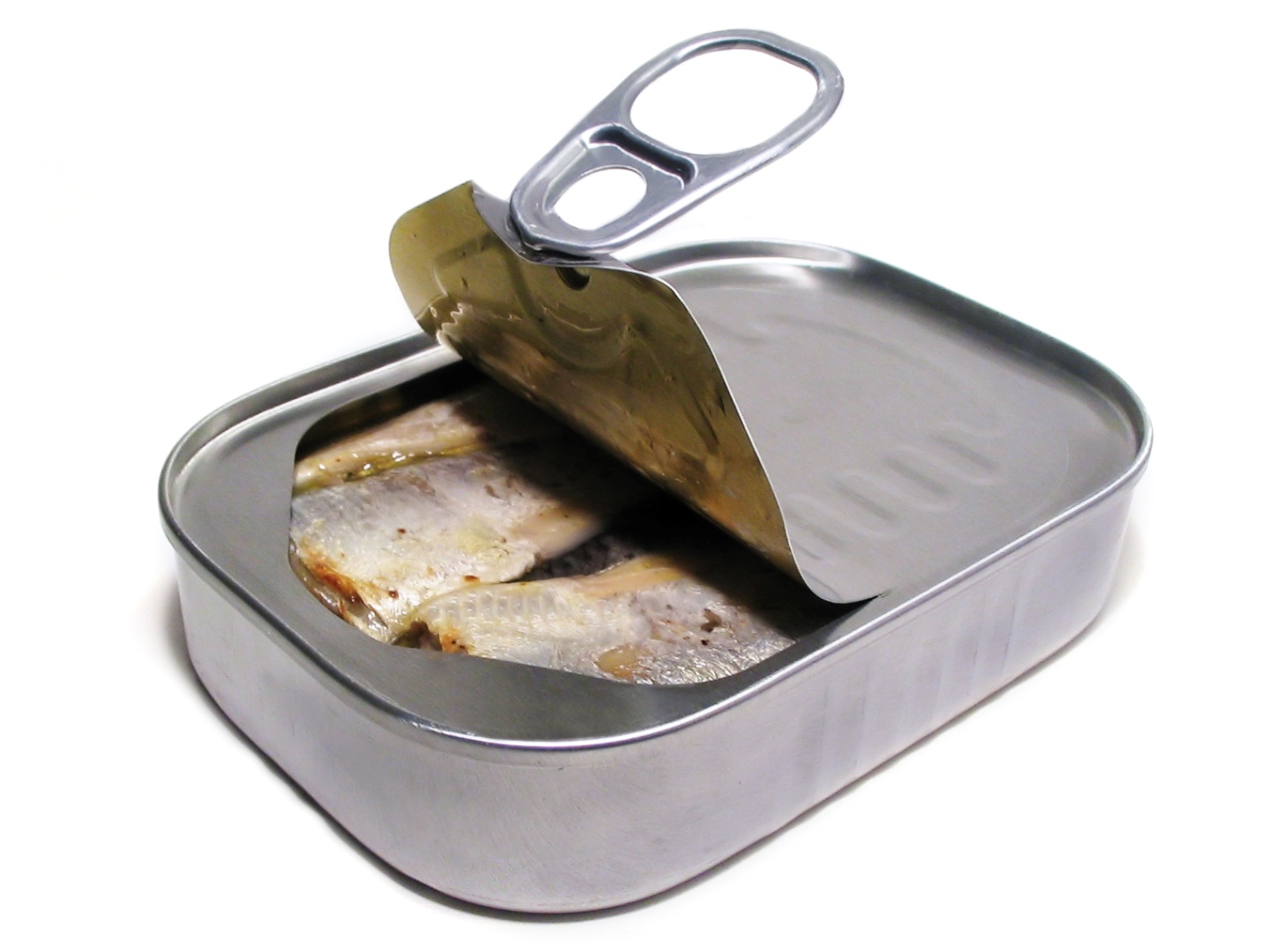 supplies
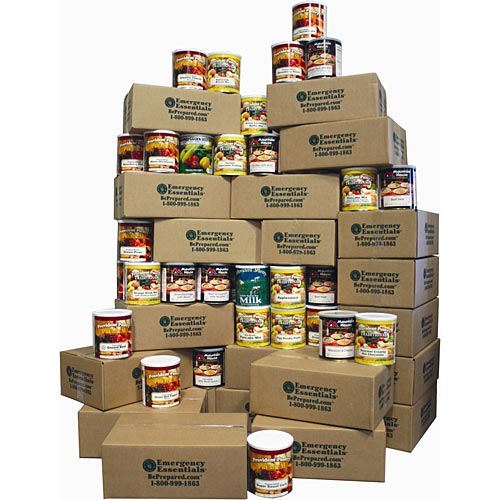 b
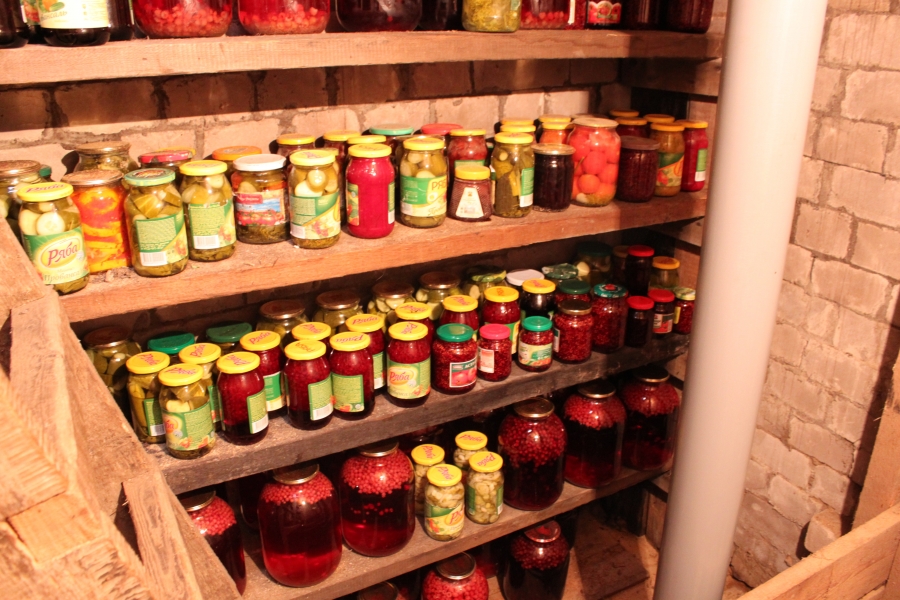 to distribute food
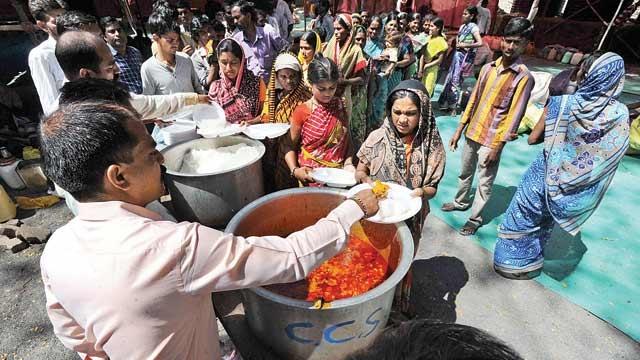 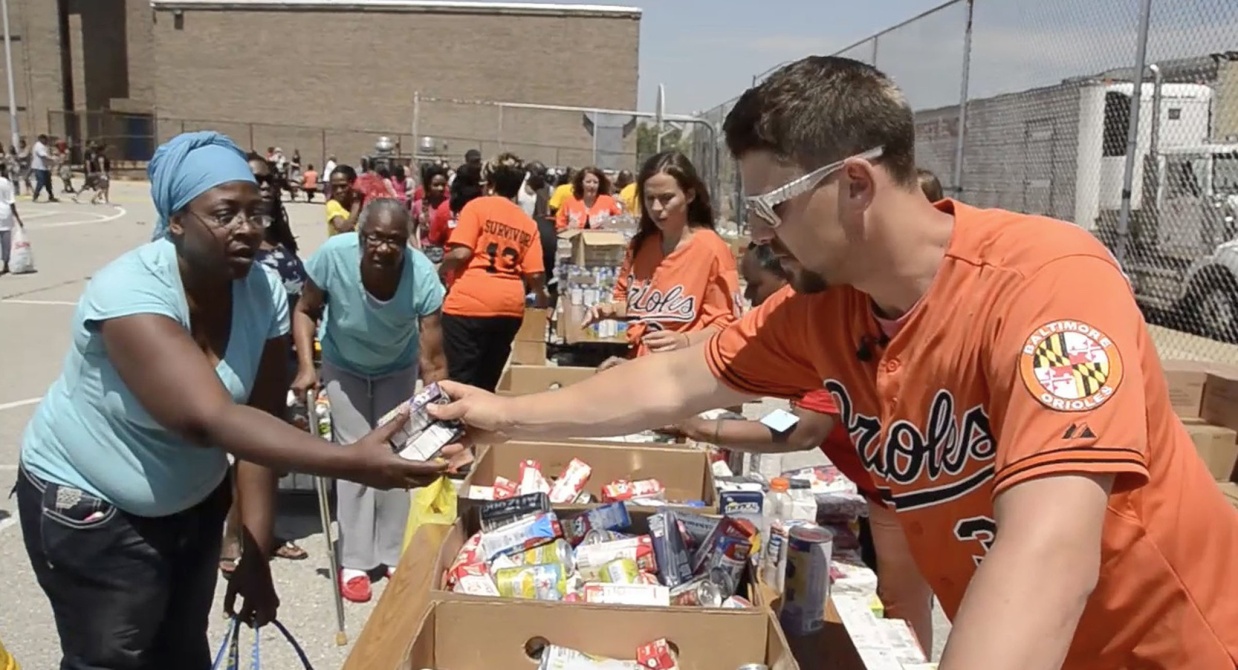 cracked roads
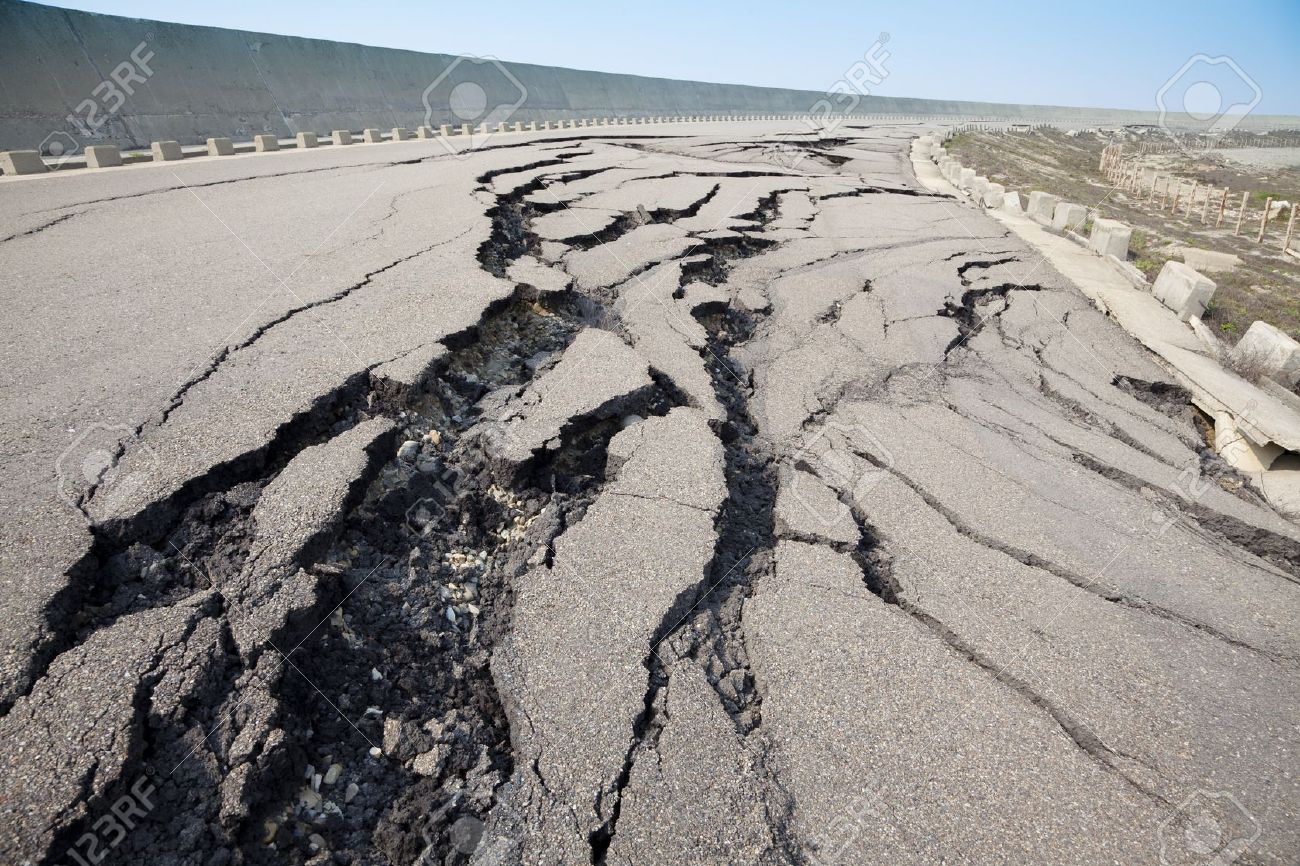 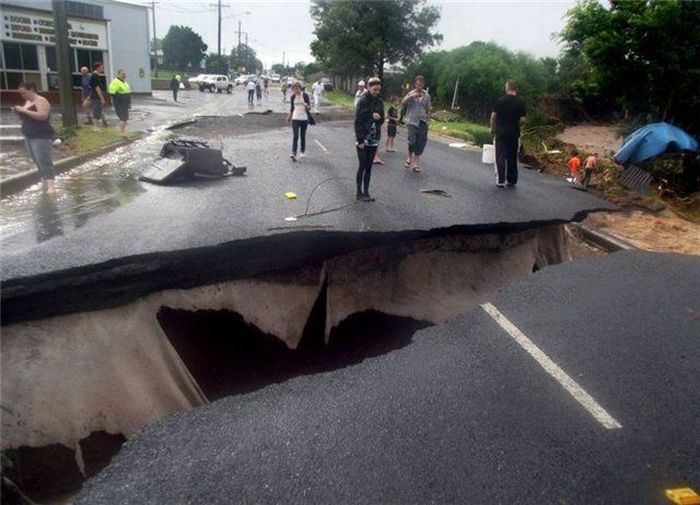 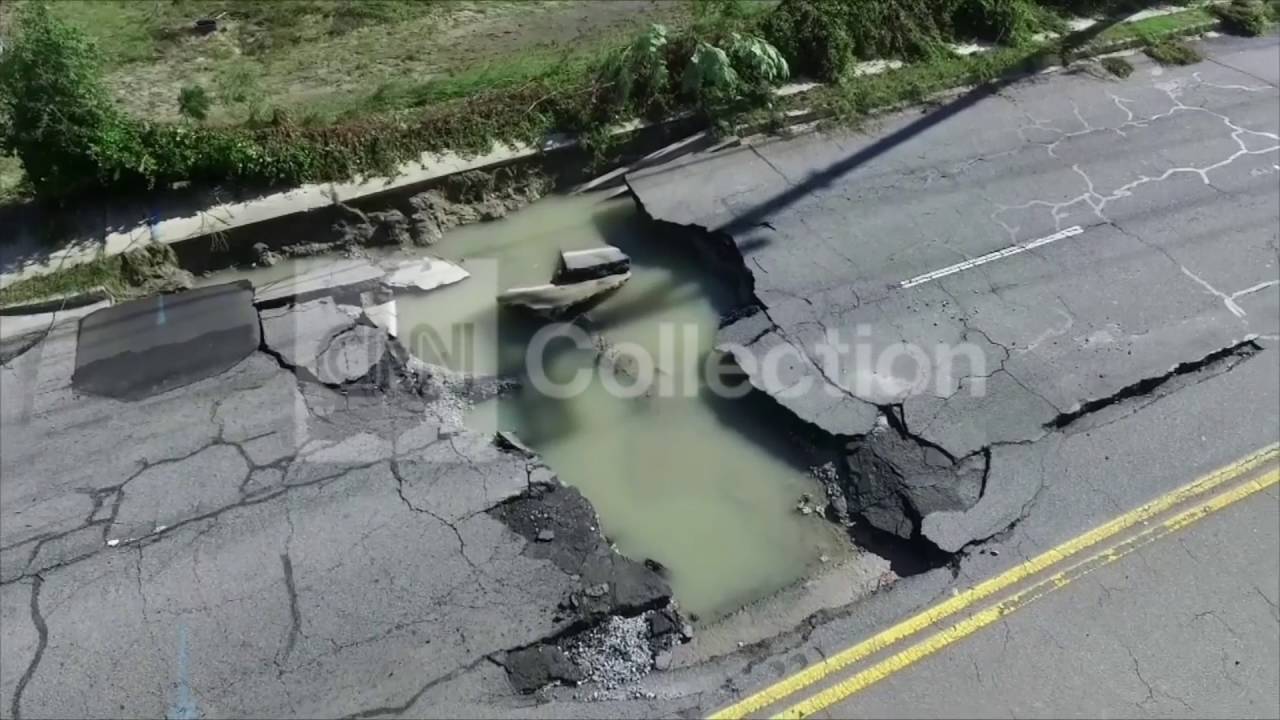 collapsed bridges
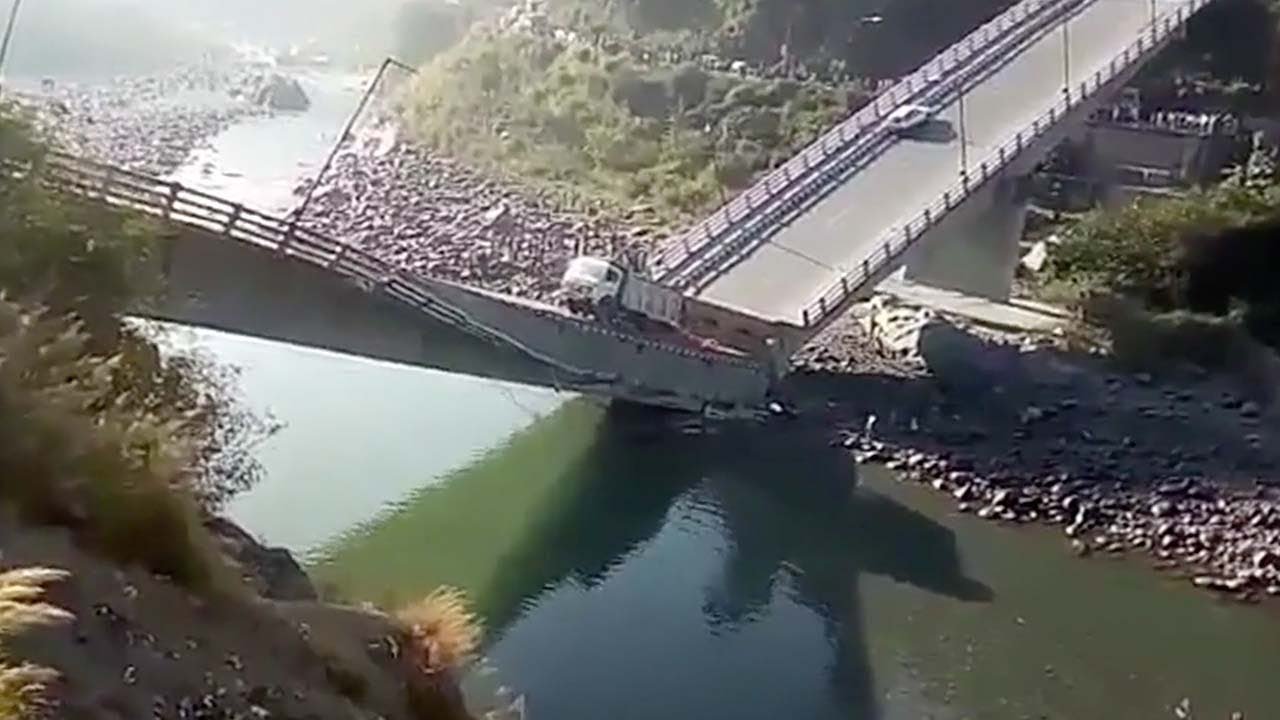 to search for survivors
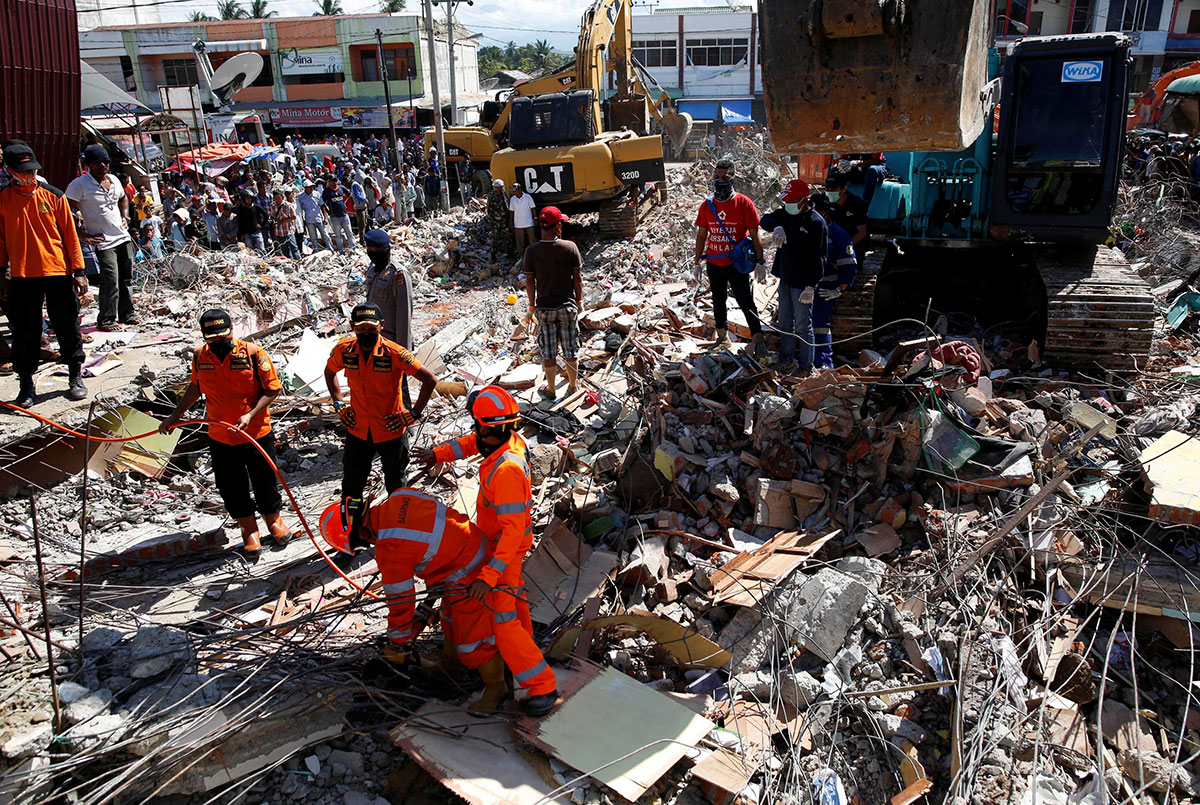 alive
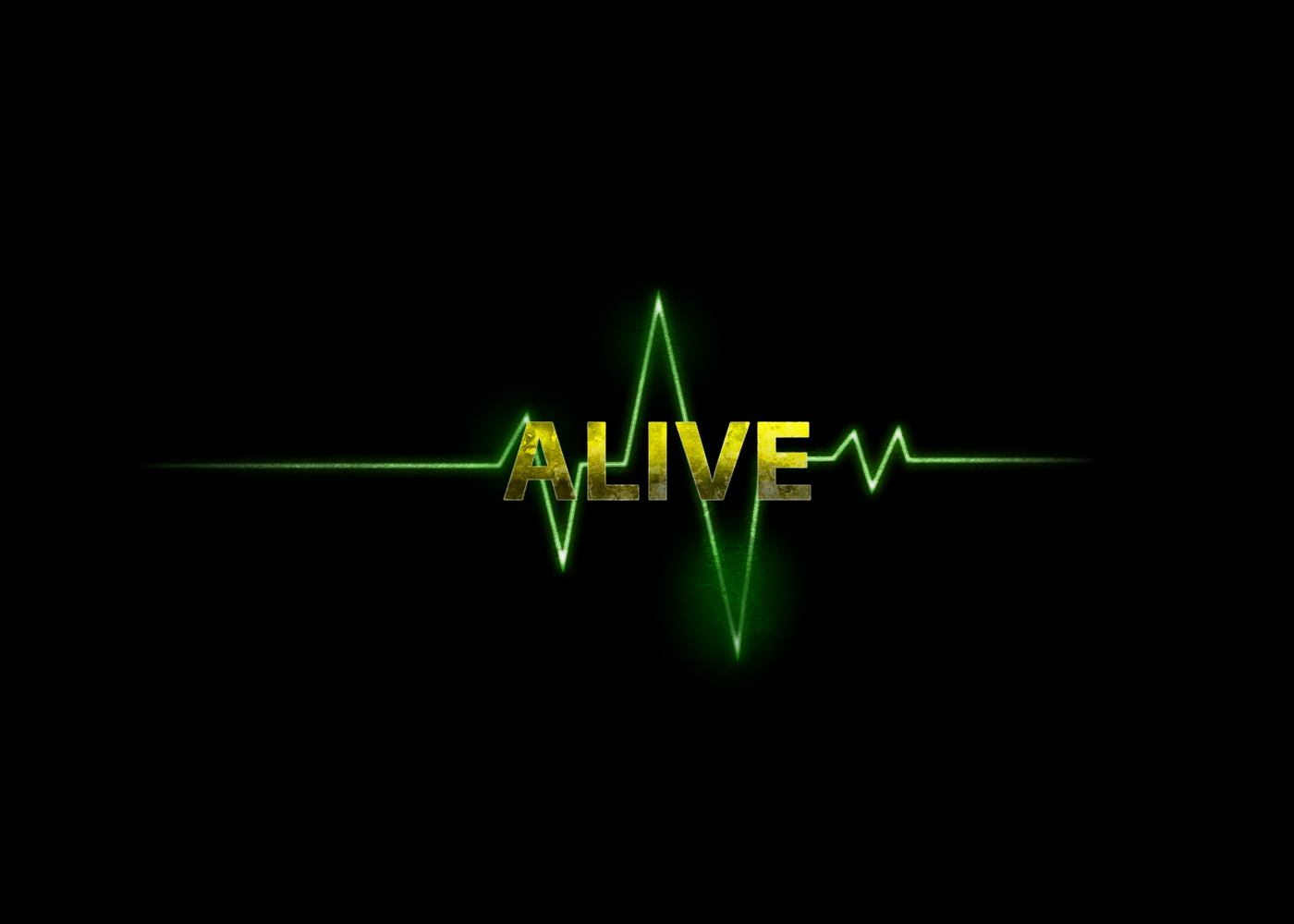 to be buried underneath a five-storey building
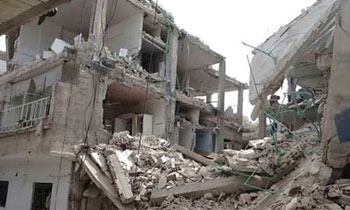 huge wavesmassive waves
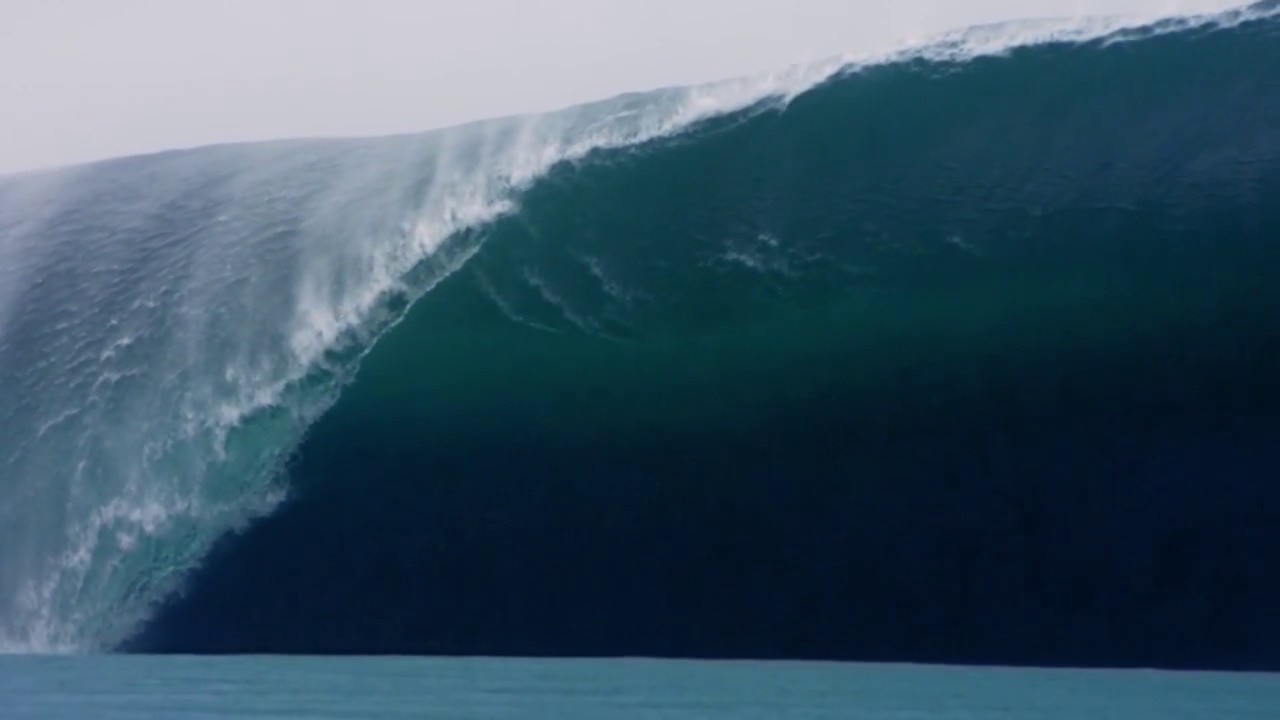 to pull somebody out of the water
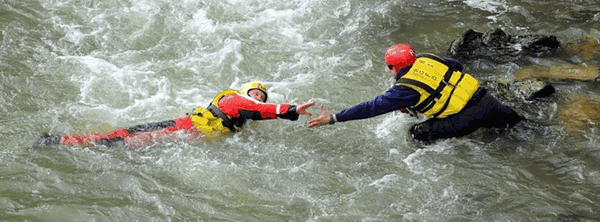 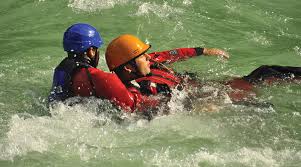 to rescue
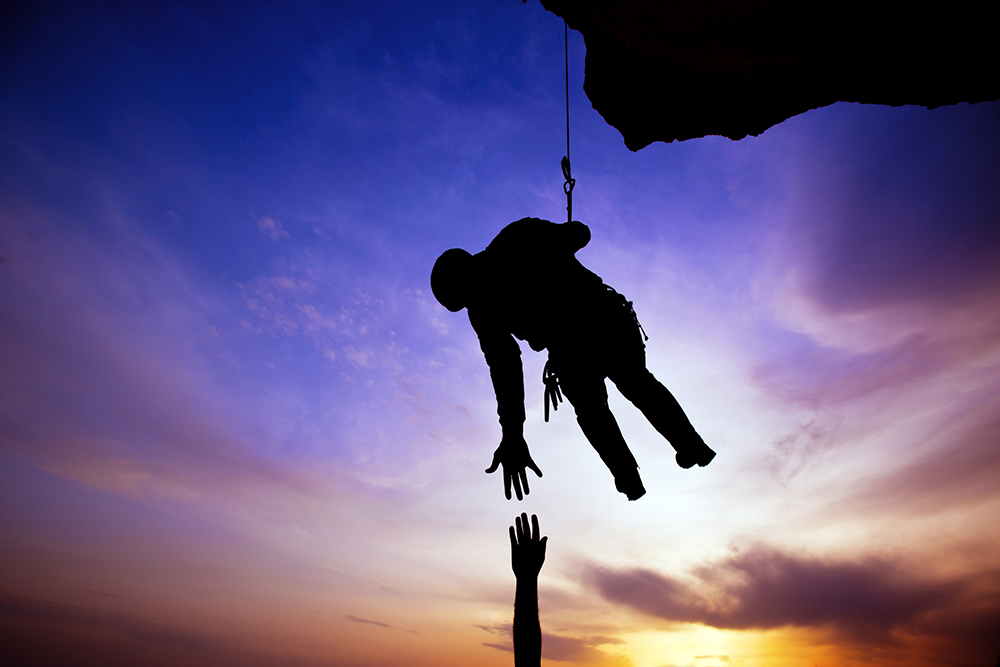 to help injured people
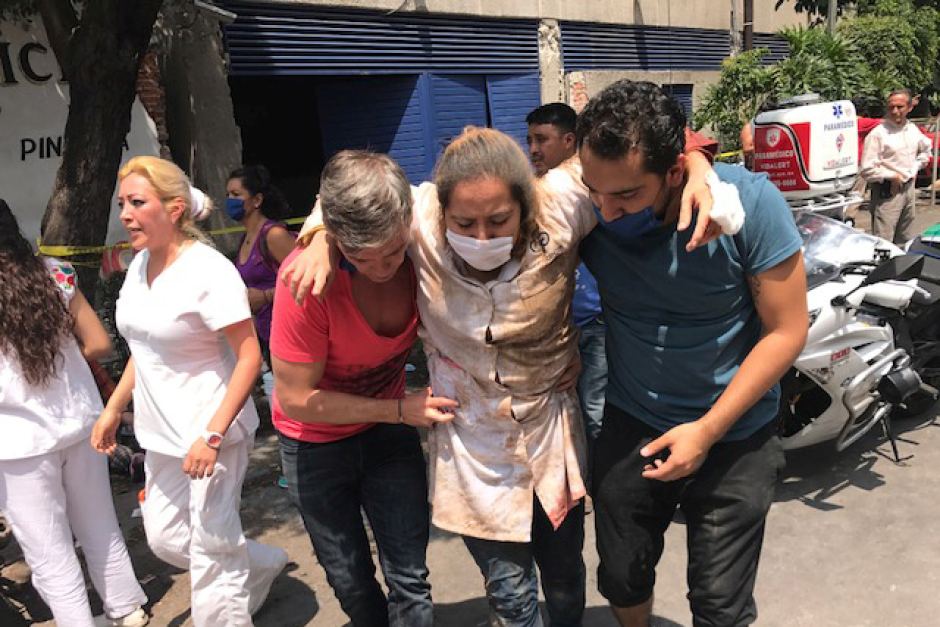 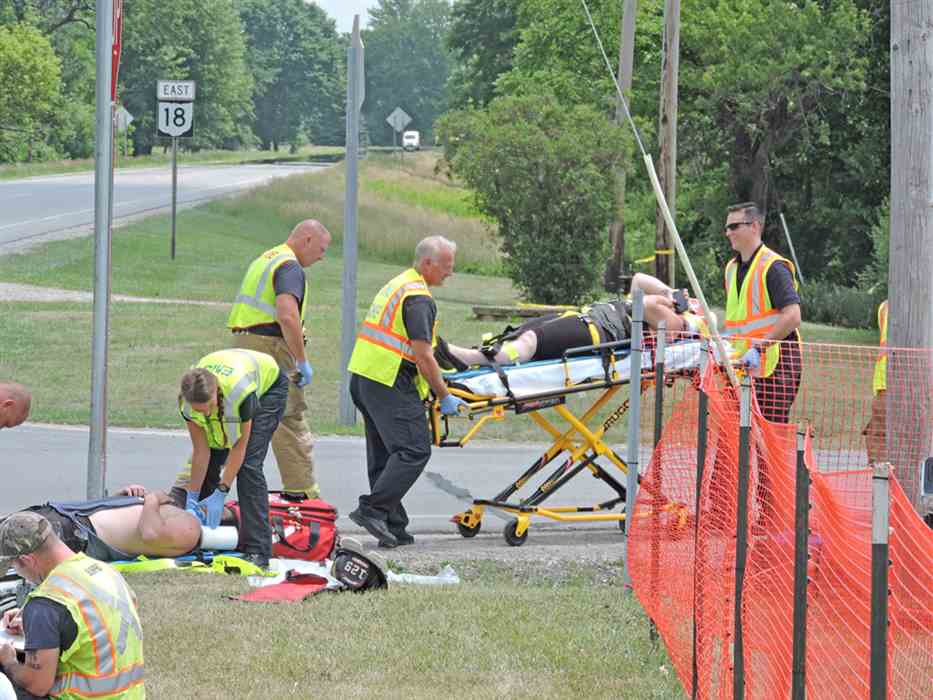 to give emergency 1st aid
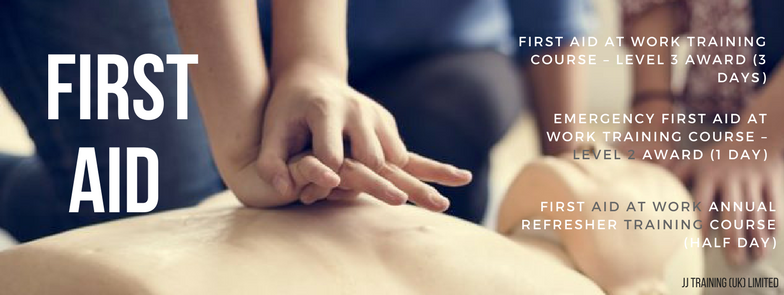 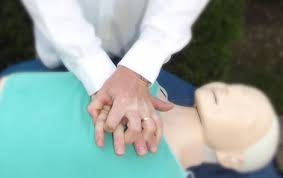 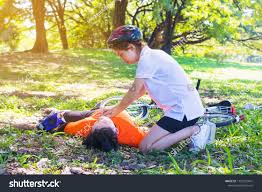 littered streets
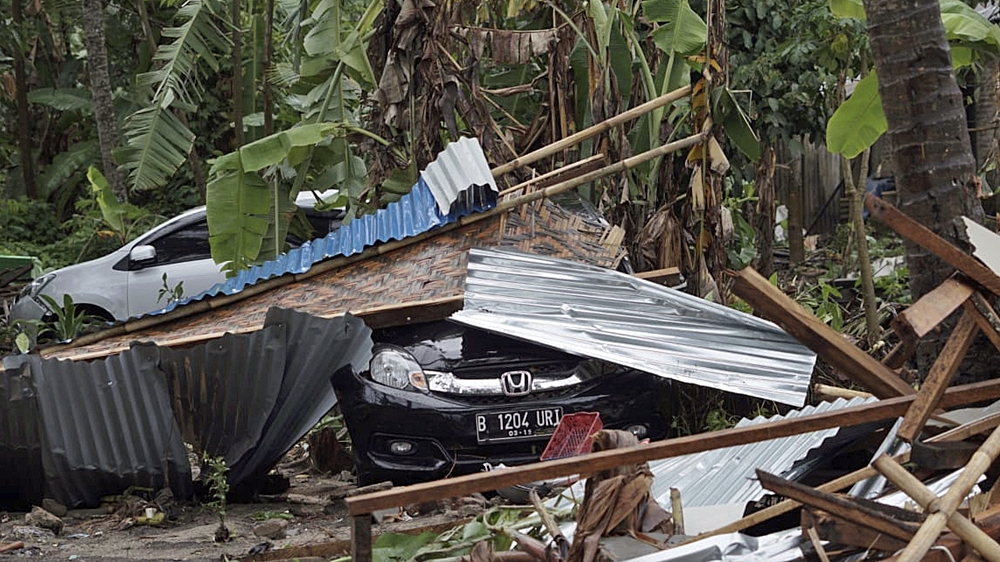 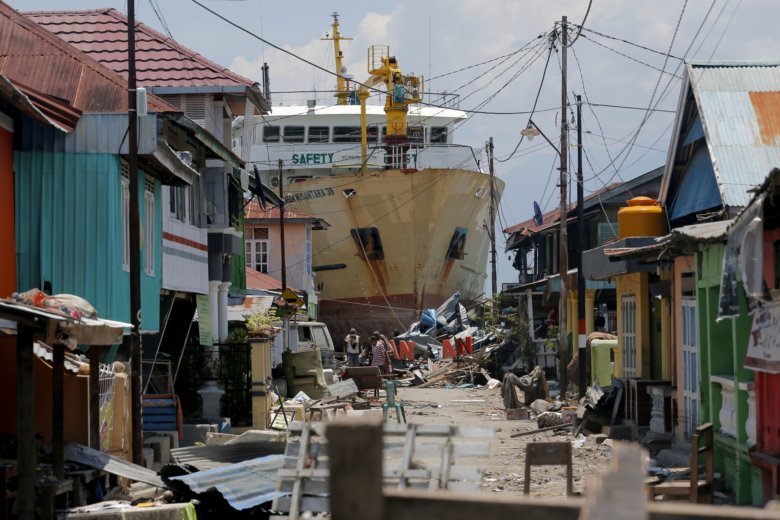 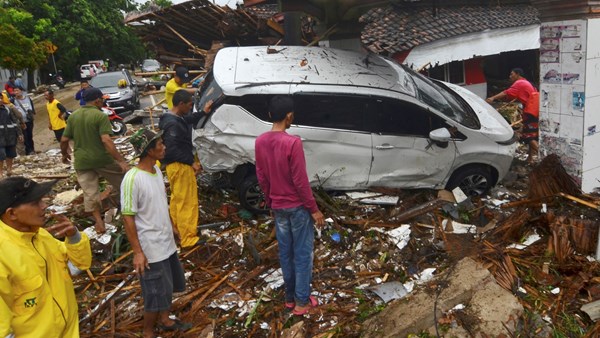 natural disaster
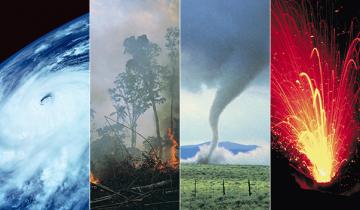 drought - [draʊt]
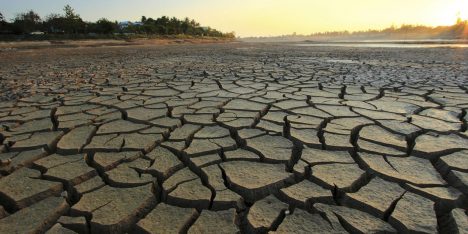 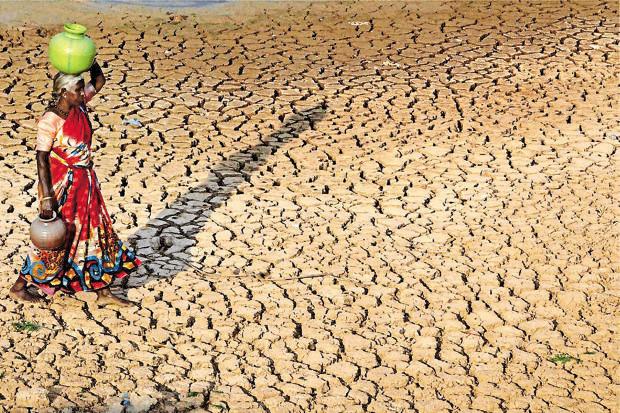 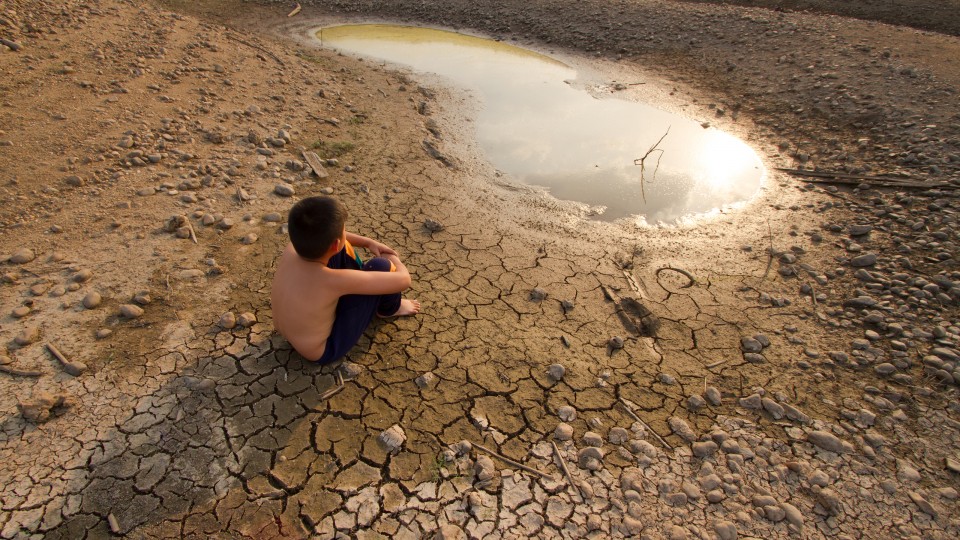 flood - [flʌd]
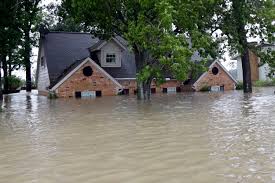 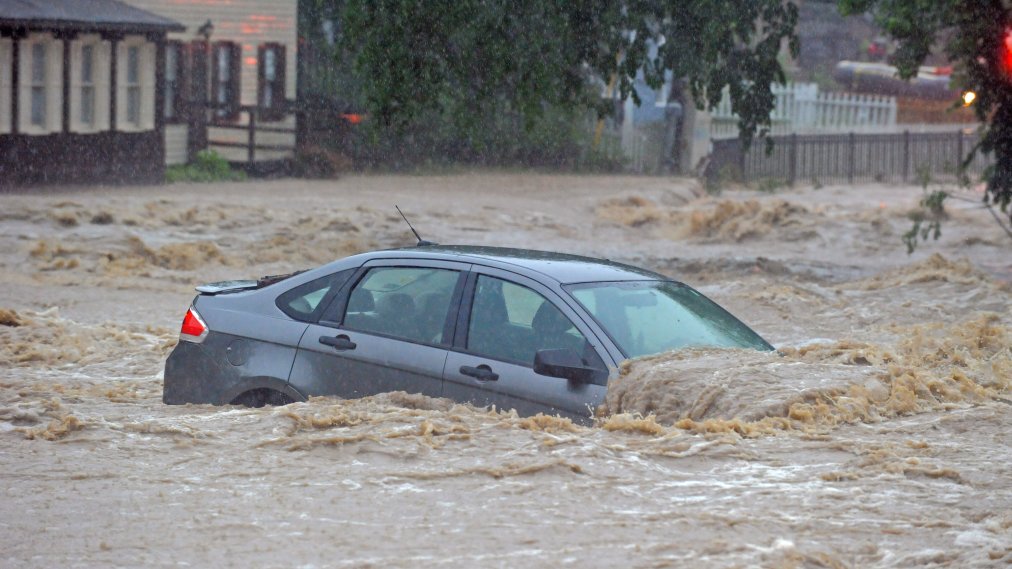 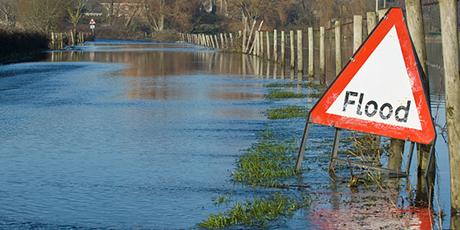 tornado - [tɔːˈneɪdəʊ]
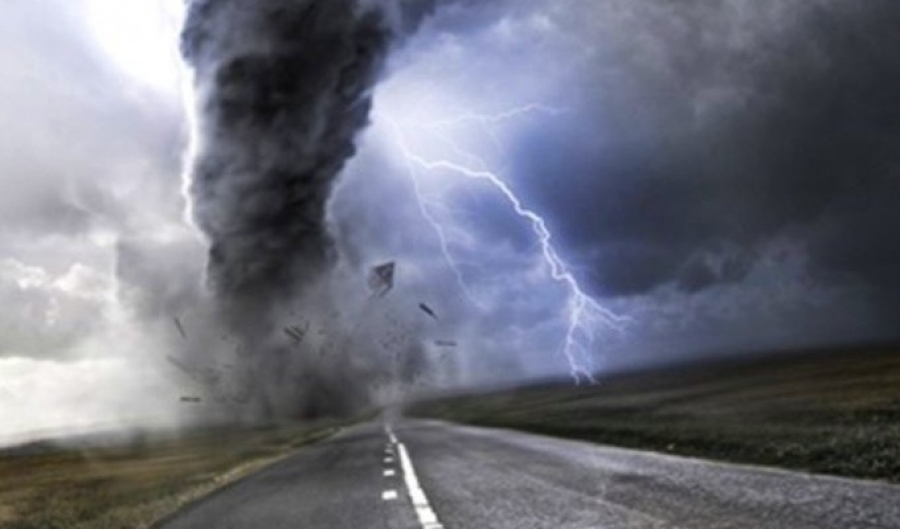 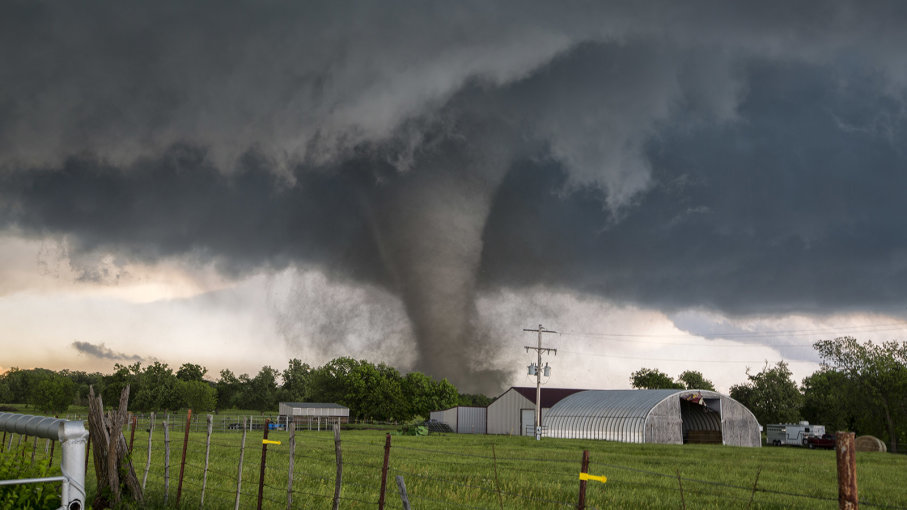 tsunami - [tsuːˈnɑːmɪ]
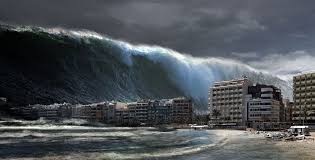 earthquake - [ˈɜːθkweɪk]
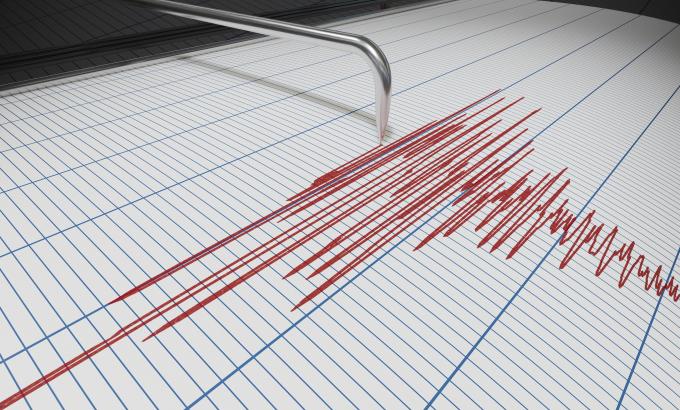 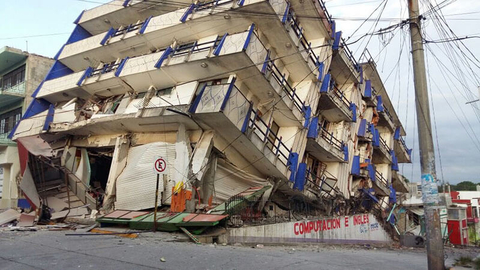 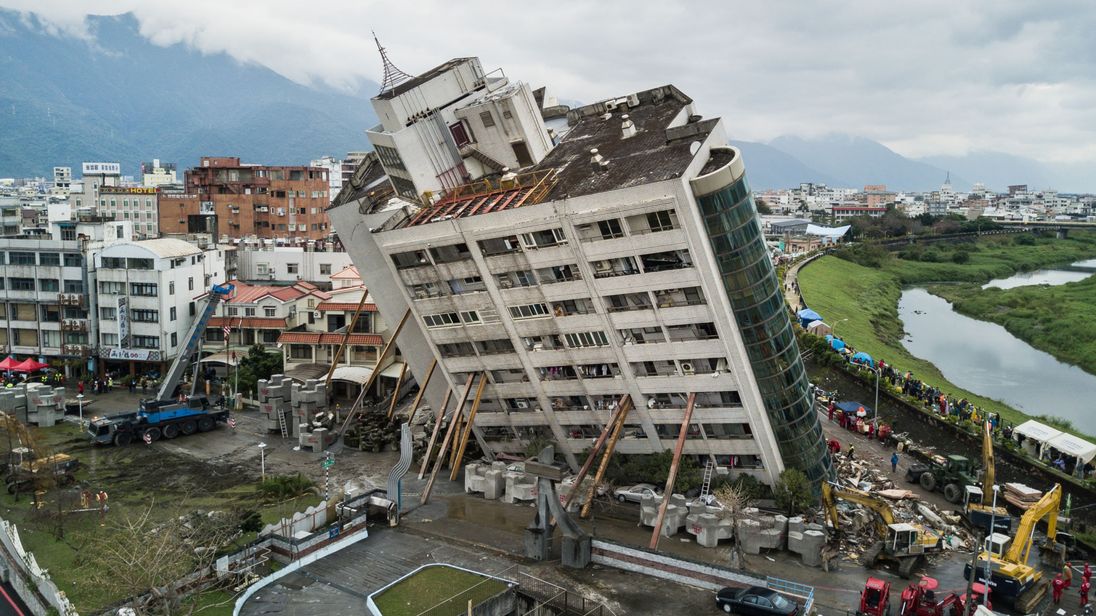 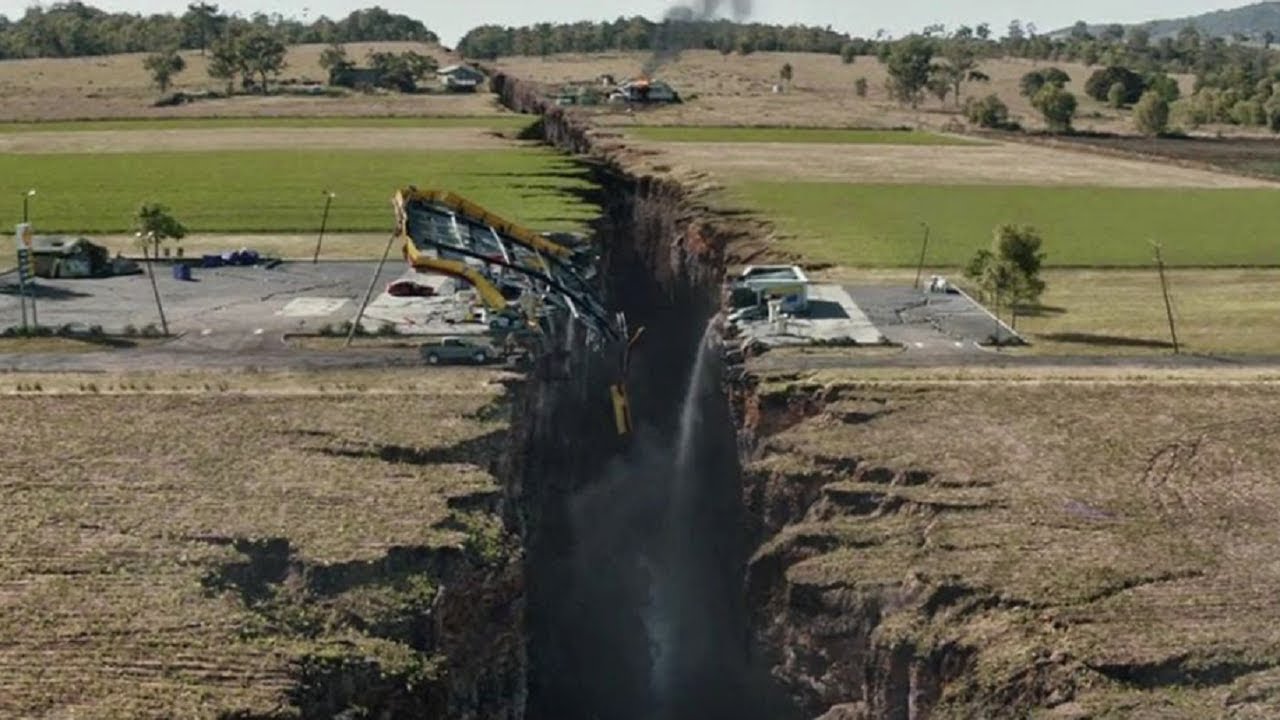 cyclone - [ˈsaɪkləʊn]
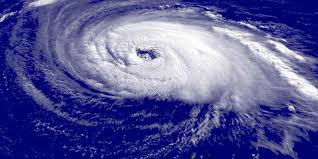 avalanche - [ˈævəlɑːnʃ]
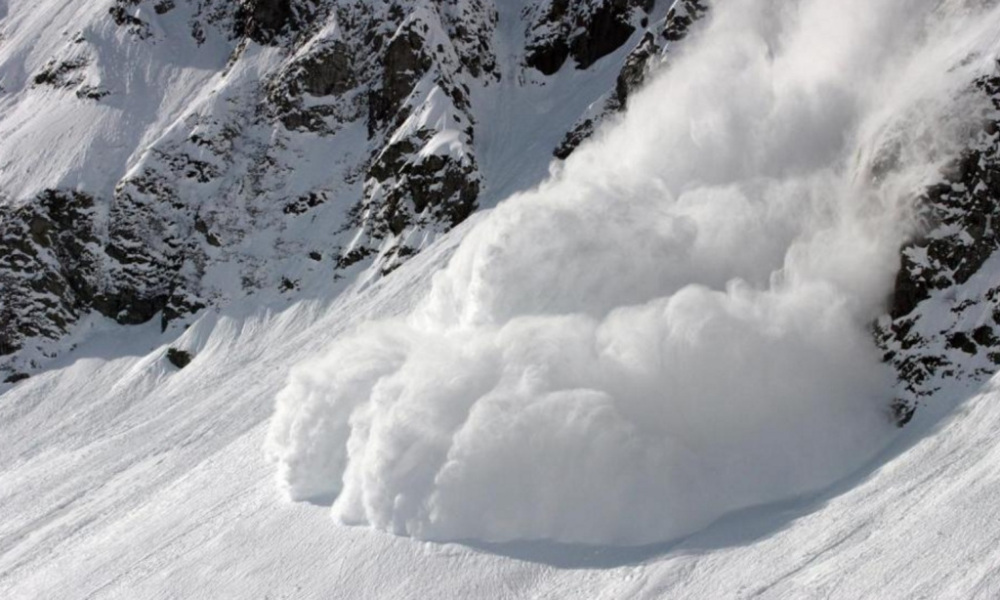 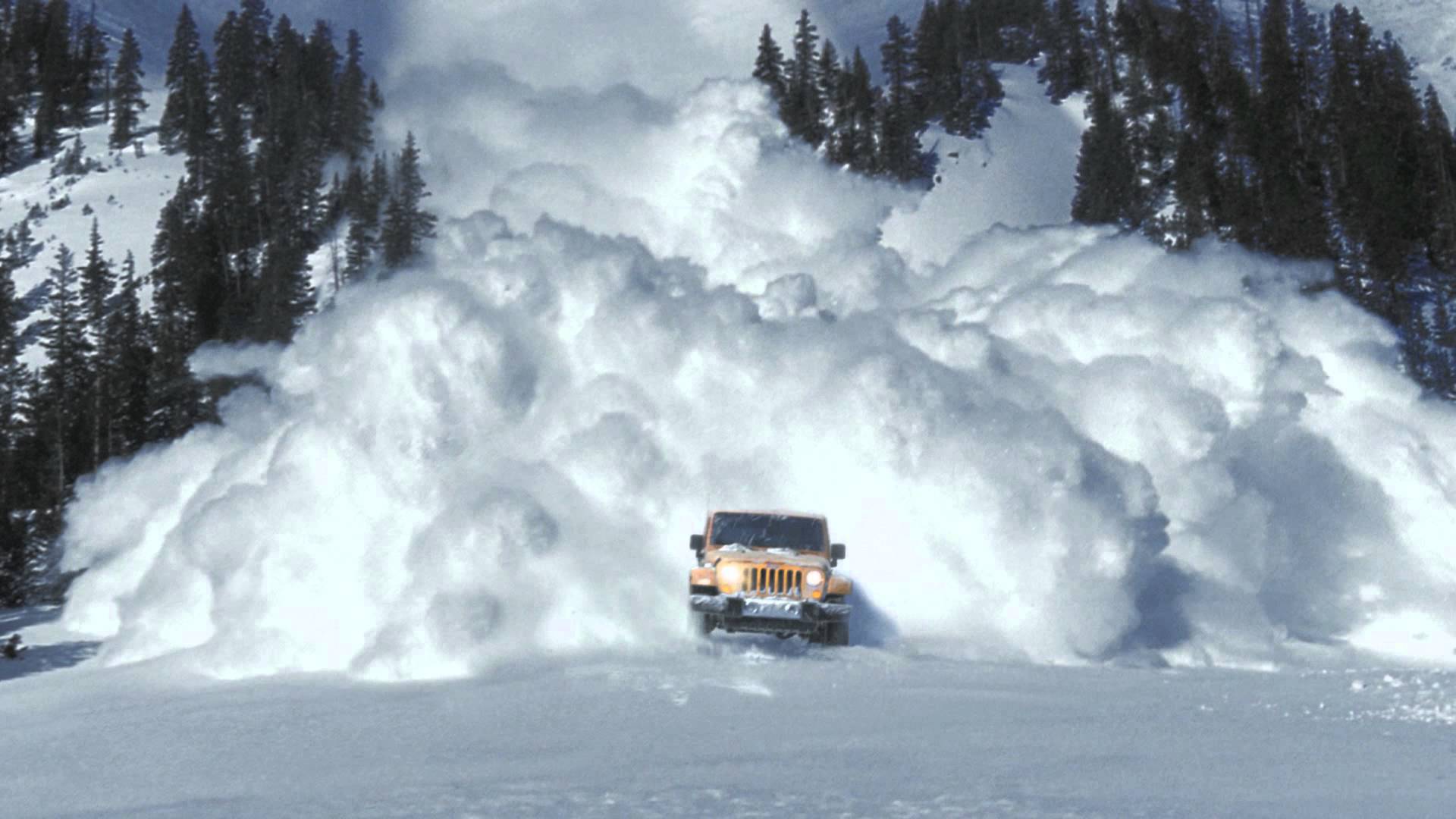 hurricane - [ˈhʌrɪkən]
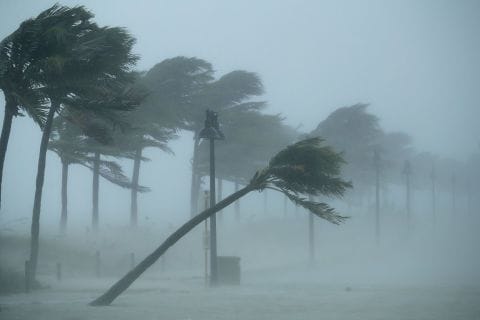 to drown
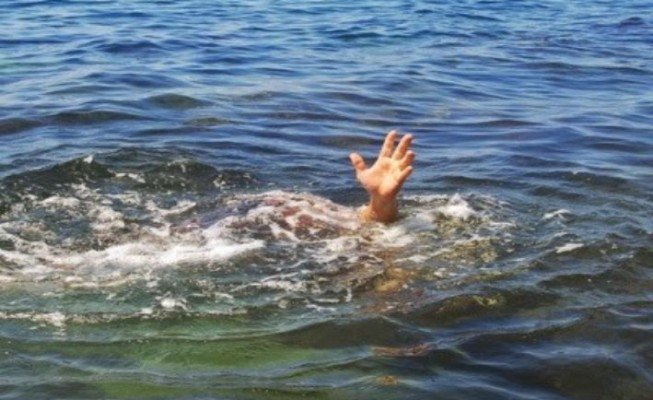 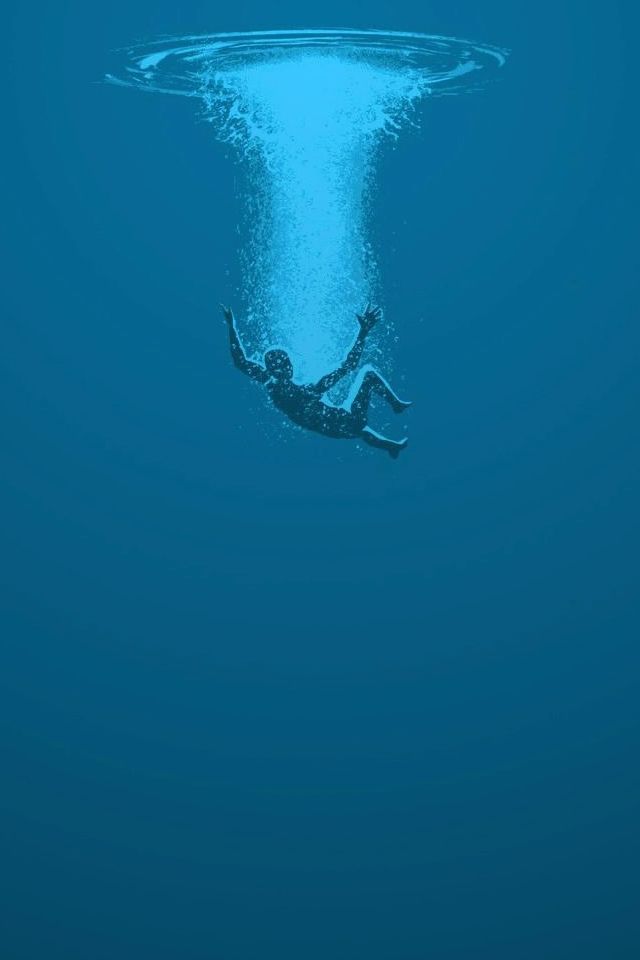